10/16/14
Catalyst: 100.0 g of 4.0°C water is heated until its temperature is 37°C. If the specific heat of water is 4.18J/g°C, calculate the amount of heat energy needed to cause this rise in temperature.
Homework: Agenda problems. Lab report due tomorrow. Textbook reading due tomorrow.

Objective: We will be able to determine if a reaction is endothermic or exothermic.
10/16				Exothermic/Endothermic Notes				39
Announcements
No tutoring today. Tutoring next week: Monday and Tuesday.
Unit test: NEXT WEDNESDAY!
Lab Reports due Tomorrow! (Even if you’re going to gone for the pep rally!)
Textbook Reading due tomorrow!
Agenda
Catalyst 
Announcements
HW Review
Quiz!
Exothermic/Endothermic Notes
HW Review
5. Energy is the ability to do work or anything that can carry out an action.
6. The rug has a higher specific heat than the tile so the tile cools down faster. The rug holds its heat better.
7. An iceburg, a small amount of boiling water, an ice cube. Heat energy is the total molecular motion so the iceburg has a lot more molecules so they will have more total motion.
8. 3oC (500 Joules only has 1 sig fig)
9. Final Temp= 58.5oC
Unit 2, Quiz 1
Write your answer to each multiple choice question on the line.
Be sure you follow our procedure for solving problems in chemistry to receive full credit on your calculations!
When you’re finished, turn your quiz over and draw a picture or write about what you’re going to be for Halloween.
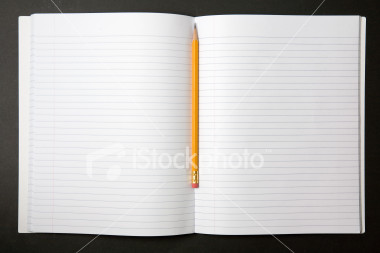 Exothermic/ Endothermic Notes
39
Chemical Reactions
For any chemical reaction:
Reactants: What you’re starting with
Products: What you end up with
2H2 + O2  2H2O
Reactants
Products
Chemical Reactions
A system is the part of the universe being studied.
Chemical Reactions
The surroundings are everything else in the universe.
Chemical Reactions
All chemical reactions involve changes in energy.

Chemical reactions involve the breaking of bonds and that takes energy!
Word Parts
Think of an example of a word containing the word part “therm.” What does the word part “therm” mean?
Word Parts
Think of an example of a word containing the word part “exo-.” What does the word part “exo-” mean?
Word Parts
Think of an example of a word containing the word part “endo-.” What does the word part “endo-” mean?
Exothermic Reactions
In an Exothermic process,  a system releases heat energy to its surroundings.
Endothermic Reactions
In an Endothermic process, the system absorbs heat energy from its surroundings.
Chemical Reactions
If the products have less energy than the reactants its an exothermic reaction (-Q)
If the products have more energy than the reactants its an endothermic reaction (+Q)
Examples
Examples
A candle flame
Examples
A candle flame
Examples
Melting ice
A candle flame
Examples
A candle flame
Melting ice
Examples
Baking bread
A candle flame
Melting ice
Examples
A candle flame
Melting ice
Baking bread
Examples
Freezing water
A candle flame
Melting ice
Baking bread
Examples
A candle flame
Freezing water
Melting ice
Baking bread
Examples
Evaporation of water
A candle flame
Freezing water
Melting ice
Baking bread
Examples
A candle flame
Freezing water
Melting ice
Baking bread
Evaporation of water
Examples
Combustion of hydrogen
A candle flame
Freezing water
Melting ice
Baking bread
Evaporation of water
Examples
A candle flame
Freezing water
Combustion of hydrogen
Melting ice
Baking bread
Evaporation of water
Examples
Dissolving calcium chloride in water 
Dissolving Ammonium nitrate in water
A candle flame
Freezing water
Combustion of hydrogen
Melting ice
Baking bread
Evaporation of water
Predictions
A candle flame
Freezing water
Combustion of hydrogen
Dissolving calcium chloride in 
	water
Melting ice
Baking bread
Evaporation of water
Dissolving ammonium nitrate 
	in water